Fall 2010
Data StructuresLecture 6
Fang Yu
Department of Management Information Systems
National Chengchi University
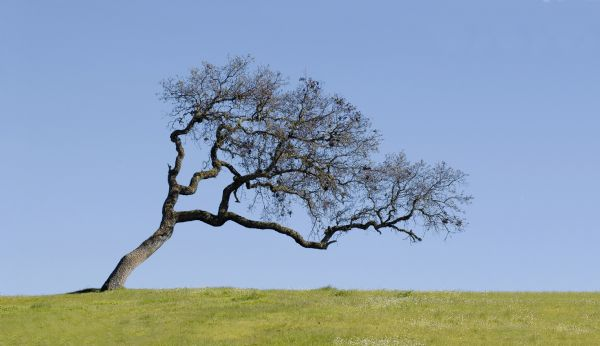 Abstract Non-linear Data Structures
Trees and their variations
Abstract Data Type (ADT)
An abstract data type (ADT) is an abstraction of a data structure
An ADT specifies:
Data stored
Operations on the data
Error conditions associated with operations
We have discussed Array ADT, List ADT, Stack ADT, and Queue ADT
All of them are linear ADT
A Hierarchical Structure
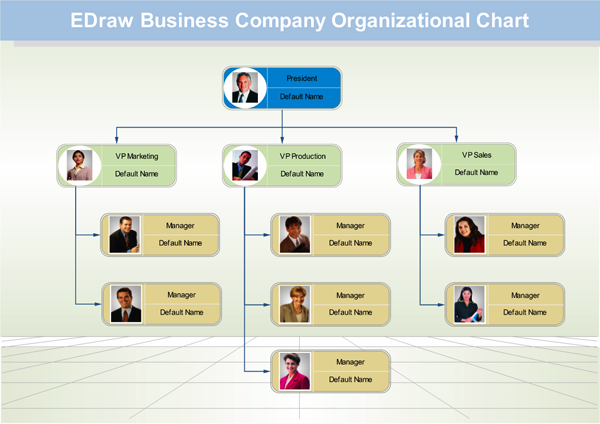 Linux/Unix file systems
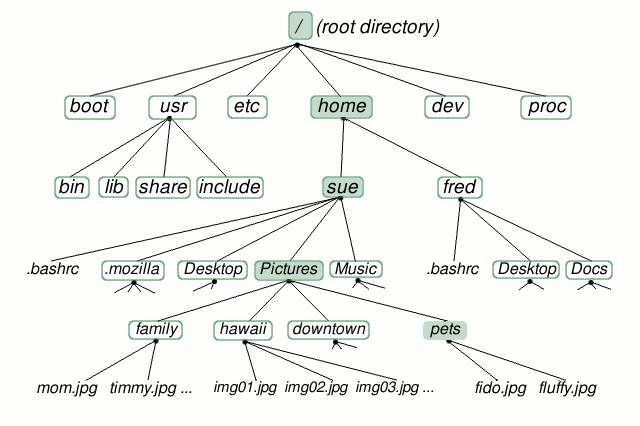 Computers”R”Us
Sales
Manufacturing
R&D
US
International
Laptops
Desktops
Europe
Asia
Canada
Tree: A Hierarchical ADT
A tree (upside down) is an abstract model of a hierarchical structure
A tree consists of nodes with a parent-child relation
Each element (except the top element) has a parent and zero or more children elements
A
C
D
B
E
G
H
F
K
I
J
Tree Terminology
Root: node without parent (A)
Internal node: node with at least one child (A, B, C, F)
External node (a.k.a. leaf ): node without children (E, I, J, K, G, H, D)
Subtree: tree consisting of a node and its descendants
subtree
A
C
D
B
E
G
H
F
K
I
J
Tree Terminology
Ancestors of a node: parent, grandparent, grand-grandparent, etc.
Depth of a node: number of ancestors
Height of a tree: maximum depth of any node (3)
Descendant of a node: child, grandchild, grand-grandchild, etc.
Tree ADT
We use positions to define the tree ADT
The positions in a tree are its nodes and neighboring positions satisfy the parent-child relationships
Tree ADT
Generic methods (not necessarily related to a tree structure):
A Linked Structure for Trees
A node is represented by an object storing
Element
Parent node
Sequence of children nodes
(parent node)
(a list of children)
(element)
(child node)

A Linked Structure for Trees
Node objects implement the Position ADT
B
B


A
D
F
A
D
F
C
E


C
E
Computers”R”Us
Sales
Manufacturing
R&D
US
International
Laptops
Desktops
Europe
Asia
Canada
Tree traversal
Visit all nodes in a tree
Do some operations during the visit
Preorder Traversal
A node is visited (so is the operation) before its descendants 
Application: 
Print a structured document
Algorithm preOrder(v)
visit(v)
for each child w of v
	preorder (w)
Preorder Traversal
1
Make Money Fast!
2
5
9
1. Motivations
2. Methods
References
6
7
8
3
4
2.3 BankRobbery
2.1 StockFraud
2.2 PonziScheme
1.1 Greed
1.2 Avidity
For your project, you can print a structured web site with its sub links 
using preorder traversal
Postorder Traversal
A node is visited after its descendants
Application: 
Compute space used by files in a directory and its subdirectories
Algorithm postOrder(v)
for each child w of v
	postOrder (w)
visit(v)
Postorder Traversal
9
cs16/
8
3
7
todo.txt1K
homeworks/
programs/
4
5
6
1
2
Robot.java20K
h1c.doc3K
h1nc.doc2K
DDR.java10K
Stocks.java25K
For your project, you can compute the score of a web site and its sub links 
Using postorder traversal
Binary Trees
A binary tree is a tree with the following properties:
Each internal node has at most two children
The children of a node are an ordered pair (left and right)
We call the children of an internal node left child and right child
A
C
B
D
E
F
G
I
H
Binary Tree
Alternative recursive definition: a binary tree is either
a tree consisting of a single node, or
a tree whose root has an ordered pair of children, each of which is a binary tree
A
C
B
D
E
F
G
I
H
+


2
-
3
b
a
1
Arithmetic Expression Tree
Binary tree associated with an arithmetic expression
internal nodes: operators
external nodes: operands
Example: arithmetic expression tree for the expression: 
	(2  (a - 1) + (3  b))
Decision Tree
Binary tree associated with a decision process
internal nodes: questions with yes/no answer
external nodes: decisions
Example: dining decision
Want a fast meal?
Yes
No
On expense account?
On a diet?
Yes
No
Yes
No
Subway
Mc Donald’s
王品台塑
我家牛排
Proper Binary Trees
Each internal node has exactly 2 children
Proper Binary Trees
n :number of total nodes
e :number of external nodes
i :number of internal nodes
h :height (maximum 
	depth of a node)
Properties:
1. e = i + 1
2. n = 2e - 1
3. h  i
4. h  (n - 1)/2
5. e  2h
6. h  log2 e
7. h  log2 (n + 1) - 1
Properties
1. e = i+1 
2. n = e+i = 2e-1 = 2i+1
Properties
3. h <= i
4. h<= (n-1)/2
Properties
5. e <= 2h
6. h >= log2 e 
7. h >= log2 ((n+1)/2) = log2(n+1) -1
BinaryTree ADT
The BinaryTree ADT extends the Tree ADT, i.e., it inherits all the methods of the Tree ADT
Additional methods:
position left(p)
position right(p)
boolean hasLeft(p)
boolean hasRight(p)
Update methods may be defined by data structures implementing the BinaryTree ADT
Inorder Traversal
A node is visited after its left subtree and before its right subtree
6
Algorithm inOrder(v)
if hasLeft (v)
inOrder (left (v))
visit(v)
if hasRight (v)
inOrder (right (v))
2
8
1
4
7
9
3
5
+


2
-
3
b
a
1
Print Arithmetic Expressions
Specialization of an inorder traversal
print operand or operator when visiting node
print “(“ before traversing left subtree
print “)“ after traversing right subtree
6
2
8
Algorithm printExpression(v)
if hasLeft (v)	print(“(’’)
printExpression (left(v))
print(v.element ())
if hasRight (v)
printExpression (right(v))
	print (“)’’)
1
4
7
9
3
5
((2  (a - 1)) + (3  b))
+


2
-
3
2
5
1
Evaluate Arithmetic Expressions
Specialization of a postorder traversal
recursive method returning the value of a subtree
when visiting an internal node, combine the values of the subtrees
9
Algorithm evalExpr(v)
if isExternal (v)
return v.element ()
else
	x  evalExpr(leftChild (v))
	y  evalExpr(rightChild (v))
	  operator stored at v
return x  y
5
8
6
7
1
4
2
3
Element
A Linked Structure for Binary Trees
A node is represented by an object storing
Element
Parent node
Left child node
Right child node
Parent node
Left child
Right child
D
B
A
C
E
A Linked Structure for Binary Trees

B


A
D
C
E




An Array-Based Representation
Nodes are stored in an array A
Node v is stored at A[rank(v)]
rank(root) = 1 
Left in even: if node is the left child of parent(node),
	rank(node) = 2  rank(parent(node))
Right in odd: if node is the right child of parent(node),
	rank(node) = 2  rank(parent(node)) + 1
A[0] is always empty
A[i] is empty if there is no node in the ith position
The array size N is 2(h+1)
An Array-Based Representation
1
A
2
3
B
D
E
F
J
C
5
6
4
7
G
H
10
11
…
A
B
D
…
G
H
0
1
2
3
10
11
Euler Tour Traversal
Generic traversal of a binary tree
Walk around the tree and visit each node three times:
on the left (preorder)
from below (inorder)
on the right (postorder)
+


L
R
B
2
-
3
2
5
1
A template method pattern
A generic computation mechanism 
Specialized for an application by redefining the visit actions
Algorithm eularTour(T,v)
Perform the action for visiting node v on the left
If v has a left child u in T then 
	eularTour(T, u)
Perform the action for visiting node v from below
If v has a right child w in T then
	eularTour(T, w)
Perform the action for visiting node v on the right
An application of eularTour
printExpression
On the left action: print (
From below action: print v
On the right action: print )
Algorithm printExpression(T,v)
if T.isInternal(v) then print “(”
If v has a left child u in T then 
	printExpression(T, u)
print(v)
If v has a right child w in T then
	printExpression(T, w)
if T.isInternal(v) then print “)”
HW 6 (Due on 10/28)
Compute the score of a website!
Construct a tree and its nodes according to a given website
An element (referred by a node) represents one web page and has three fields: (name, url, score)
Given a keyword, compute the score of each node
The score of a node = # of the keyword appearing in the content of its url + the scores of its children
This can be done by a postorder traversal
Output the hierarchy of the website (with names and scores) using parentheses 
This can be done by a eular tour
An example input
You will be given a website like:
Fang Yu, http://www3.nccu.edu.tw/~yuf
Publication, http://www3.nccu.edu.tw/~yuf/publication.htm
Tool, http://www3.nccu.edu.tw/~yuf/research_projects_and_tools.htm
Stranger, http://www.cs.ucsb.edu/~vlab/stranger/
OpenWAVES, http://www.openwaves.net 
Biography, http://www3.nccu.edu.tw/~yuf/short_biography.htm
Vlab, http://www.cs.ucsb.edu/~vlab
Course, http://www3.nccu.edu.tw/~yuf/course.htm
An example output
Given a keyword “Yu”, you shall output something like
( Fang Yu, 40
(Publication, 20)
(Tool, 10
(Stranger, 3)
(OpenWAVES, 5)
)
(Biography, 4
(Vlab, 2)
)
(Course, 2)
)
Fang Yu, 40 indicates that “Yu” appears 40 times in total in the content of 
the given url (http://www3.nccu.edu.tw/~yuf) and its sub links